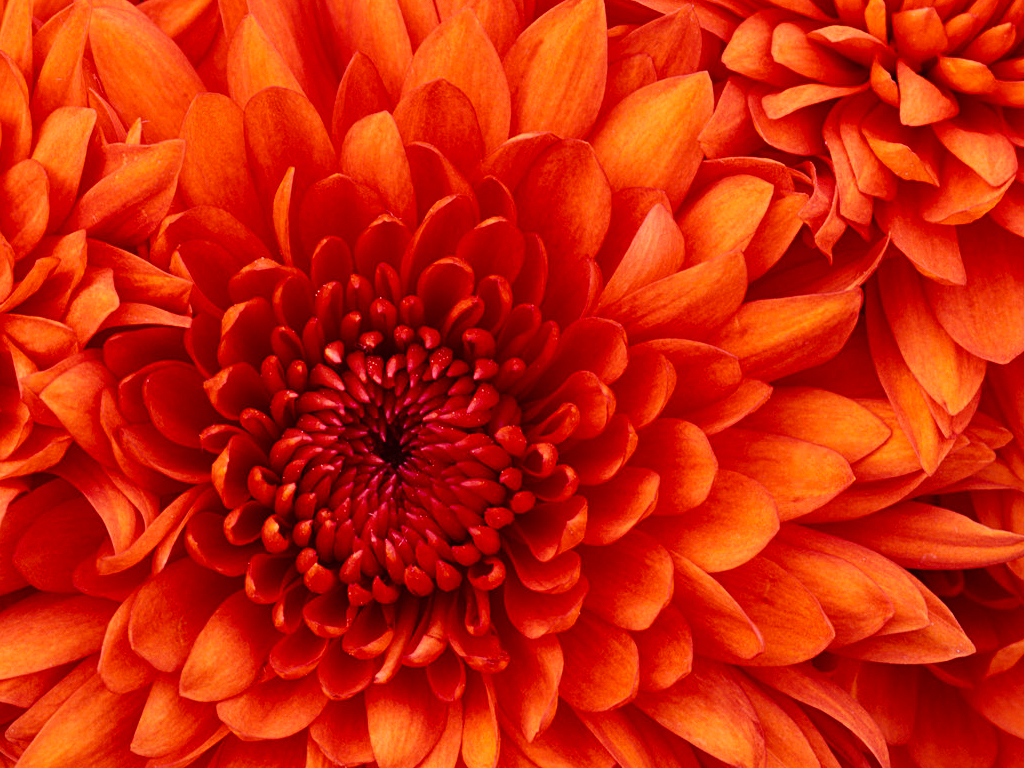 স্বাগতম
শিক্ষক পরিচিতি
মোছাঃ মুনমুন ফেরদৌস 
 সহকারী শিক্ষক ( বিজ্ঞান ) 
  উলিপুর আলিম মাদ্রাসা 
  উলিপুর , কুড়িগ্রাম ।
পাঠ পরিচিতি
জীব বিজ্ঞান
নবম-শ্রেণী 
অধ্যায়ঃ ২য়(জীব কোষ) 
মোট শিক্ষার্থীঃ ৫০ জন 
উপস্থিতঃ৪০ জন
ছবি দেখি ও মন্তব্য  করি
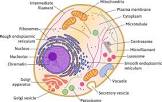 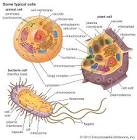 পাঠ শিরোনাম   
  জীব কোষ
শিখন ফল
১/ কোষ কাকে বলে তা জানতে পারবে    ?
২/কোষ  কত  প্রকার ও কিকি  তা জানতে পারবে    ? 
৩/ কোষের  চিত্র  অংকন করতে পারবে    ?
একক কাজ 
১ কোষ কি ? 
২। কোষ কত প্রকার ও কি কি ?
দলীয় কাজ 
১। উদ্ভিদ কোষ ও প্রাণী কোষের  মধ্যে  পার্থক্য লেখ ?
বাড়ির   কাজ
নিচের চিত্রটি অংকন কর
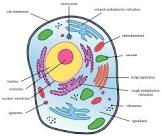 ধন্যবাদ
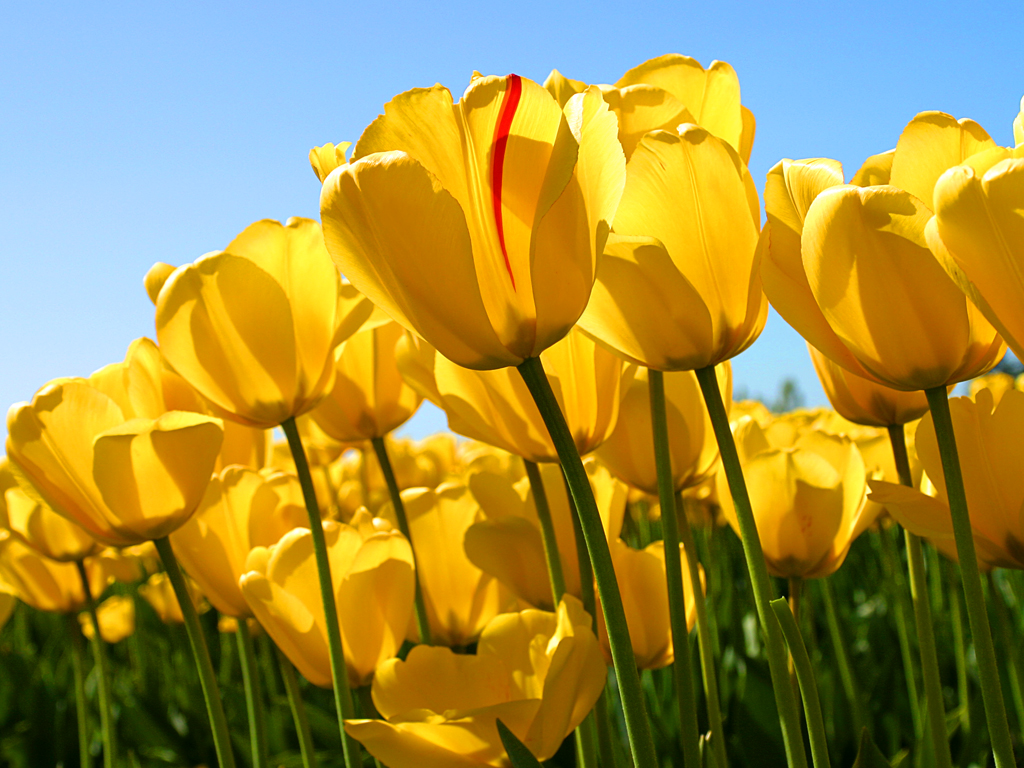